С ПРАЗДНИКОМ МАМУЛЯ!                 С 8 МАРТА!Педагог МДОУ №65: АДАМОВИЧ ИРИНА ГЕННАДЬЕВНА
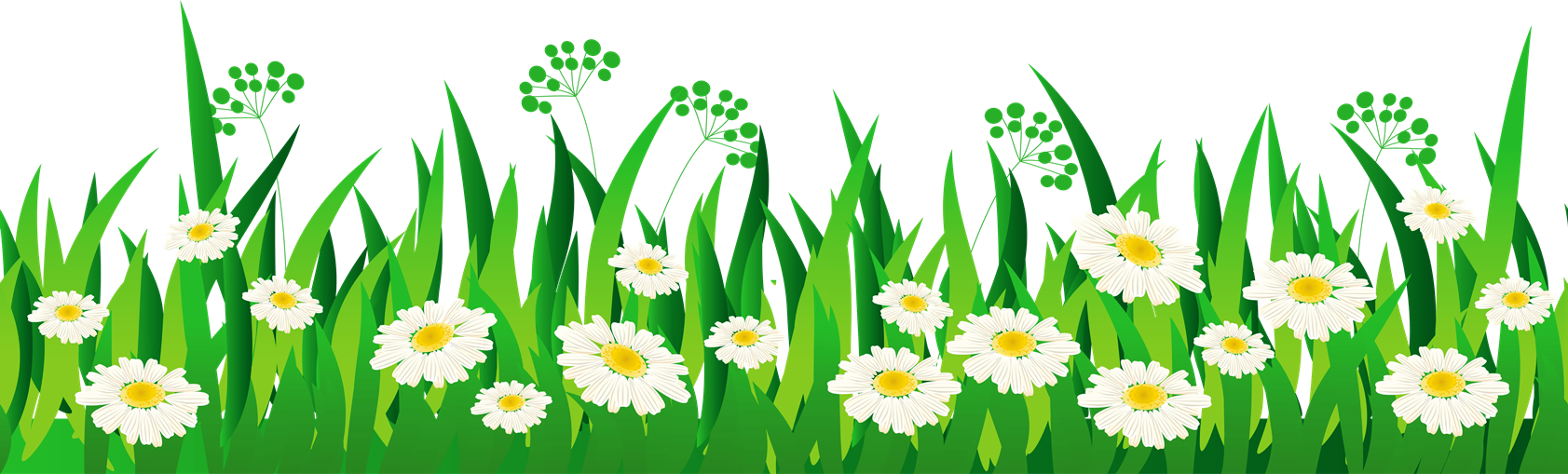 Цель презентации:  Поздравить мам и бабушек с праздником 8 Марта, создать праздничное настроение у детей и зрителей.
Задачи:
 изготовить открытки мамам , сестрам и бабушкам на праздник;
подарить цветочки и открытки, сделанные своими руками на праздничком концерте;
Нарисовать мамин портрет и подарить маме хорошее настроение!
Посвящается Международному женскому дню 8 марта
Мама – ты мой ангел хранитель
Изготовление сердец для мамы
Мамочка ты в моем сердце
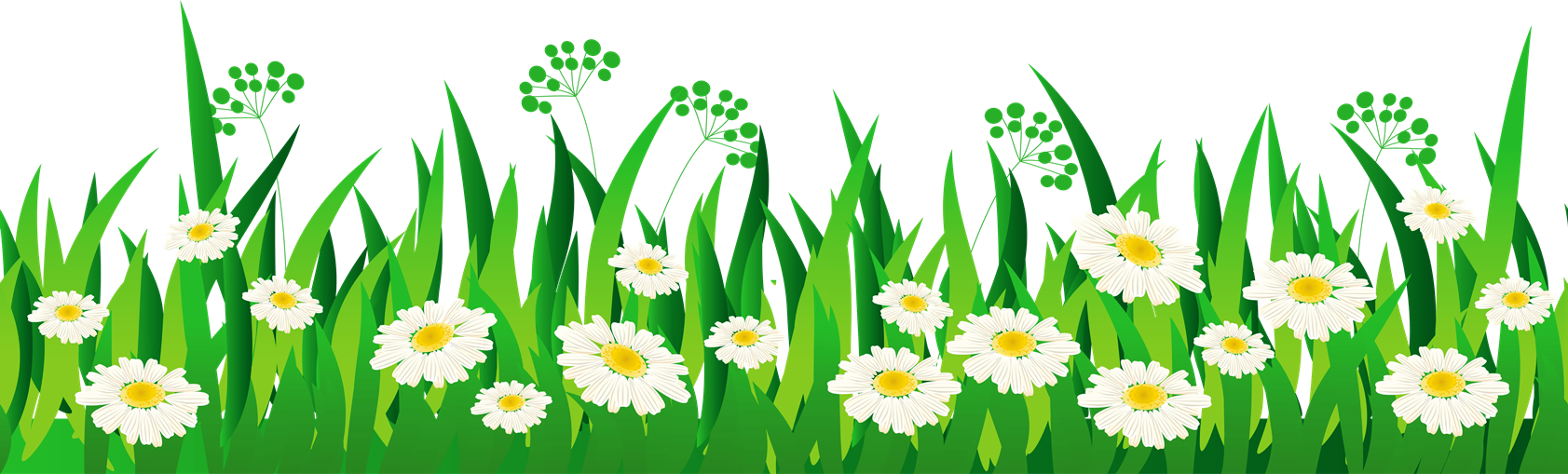 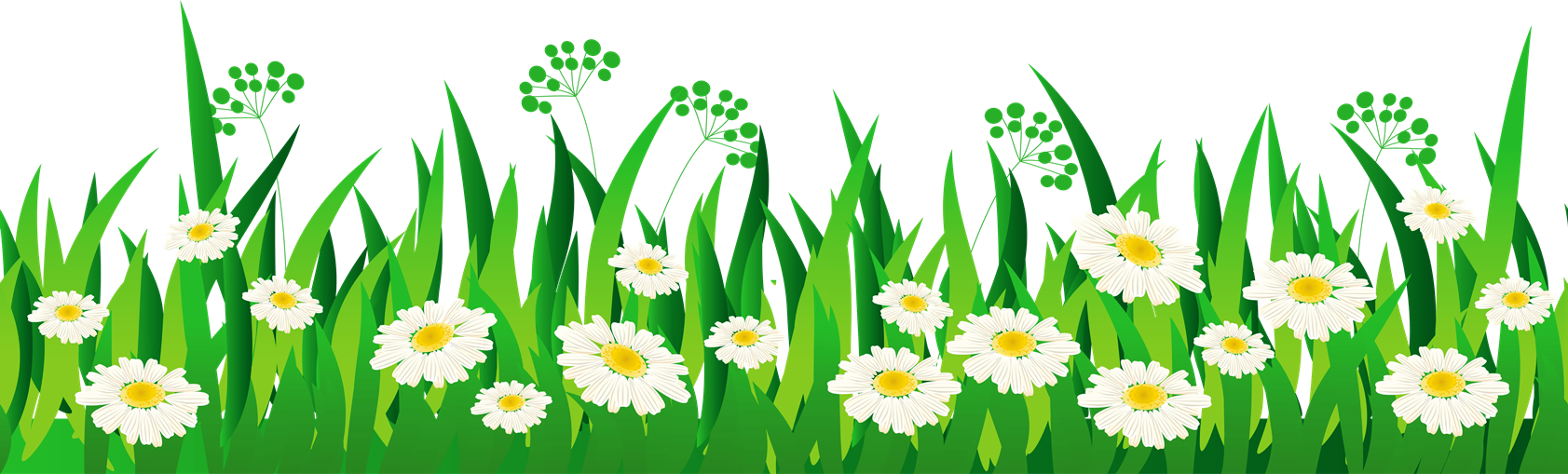 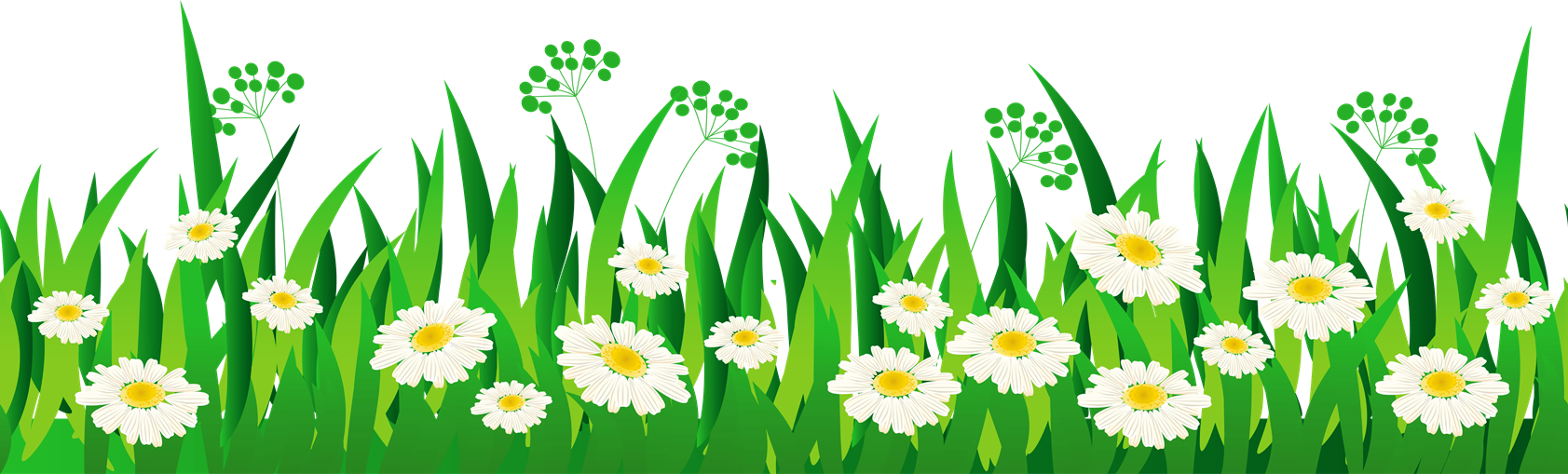 Открытки с балеринами на праздник для мамы
Из цветной бумаги вырежу кусочек. Из него я сделаю маленький цветочек. Мамочке подарок приготовлю я. Самая красивая мамочка моя!
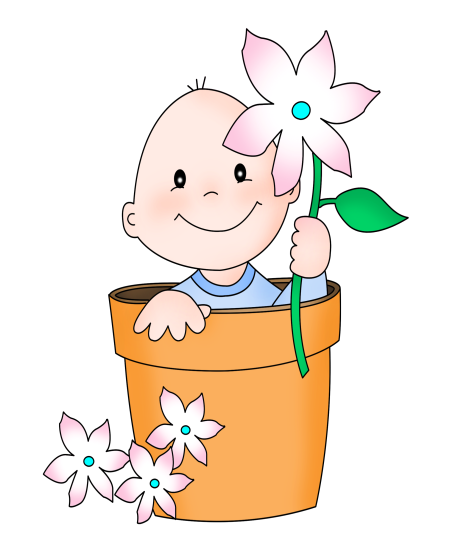 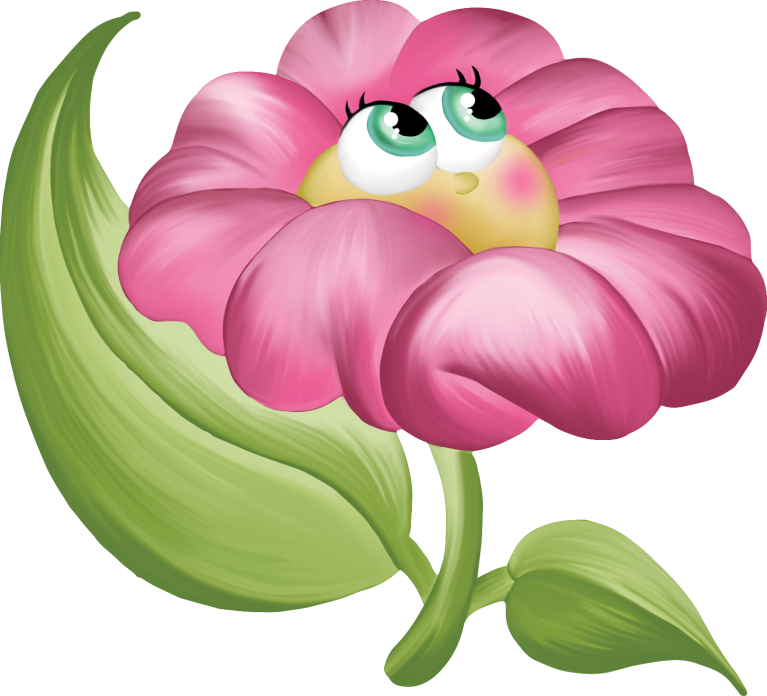 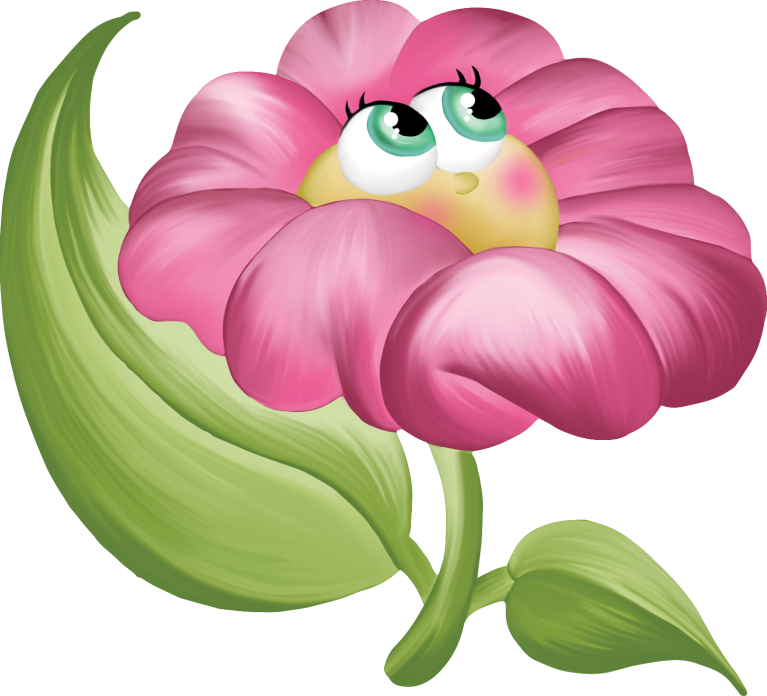 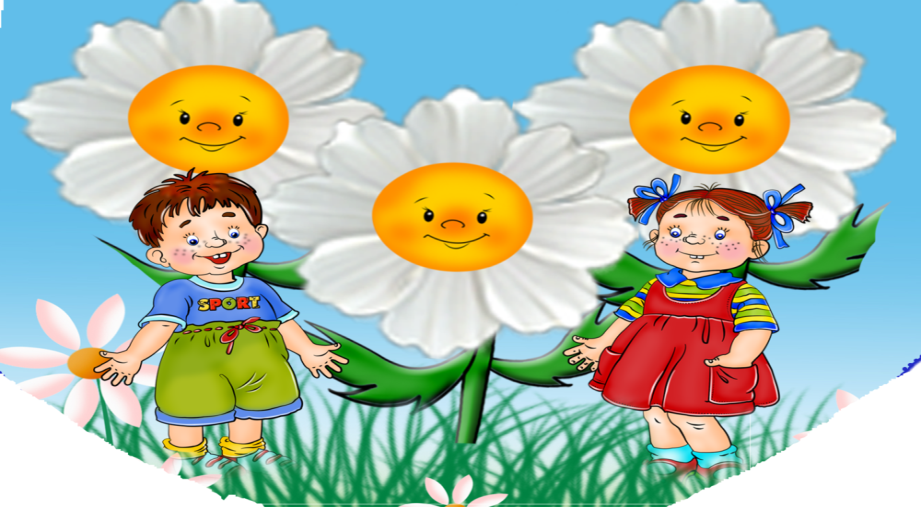 Какая мама бывает разная. Портрет мамочки
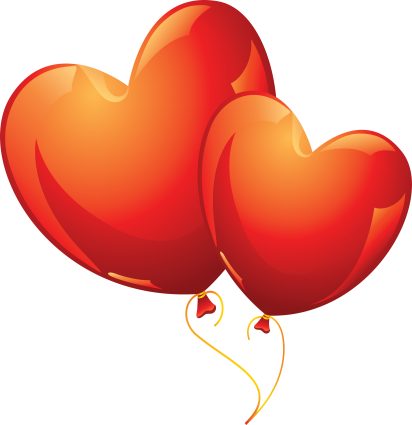 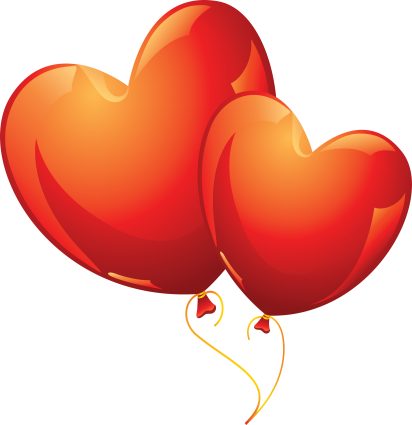 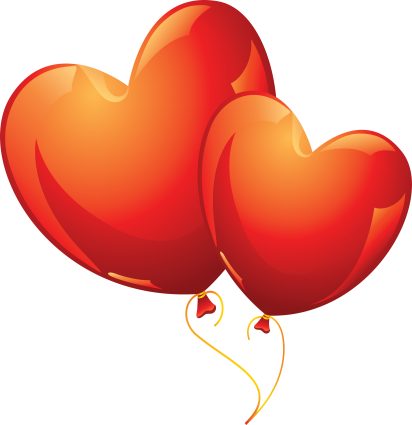 С праздником любимая!